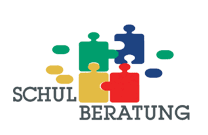 Elternabend Vorschuleltern2023
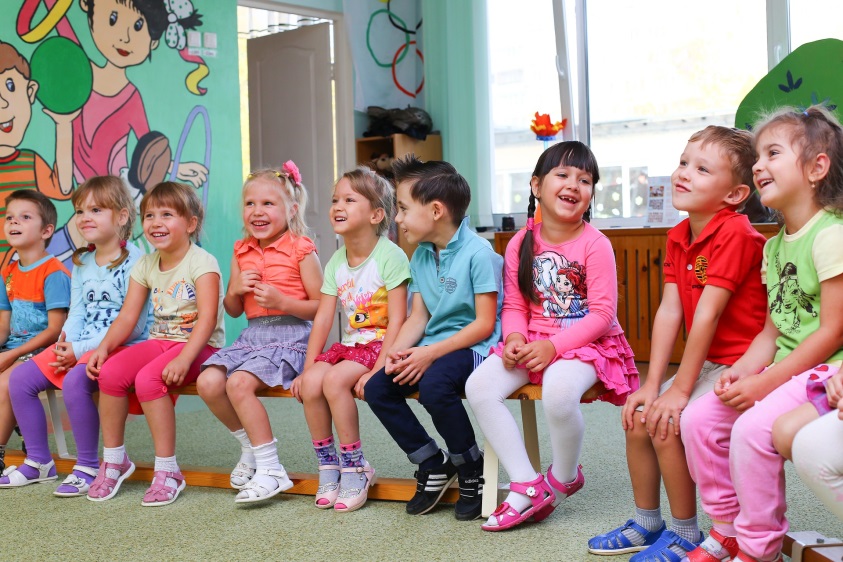 Elternabend Vorschuleltern
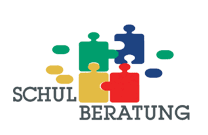 Intention des Informationsabends

Gemeinsam auf die Schule freuen
Sicherheit gewinnen
Ängste abbauen
Problem frühzeitig erkennen und angehen
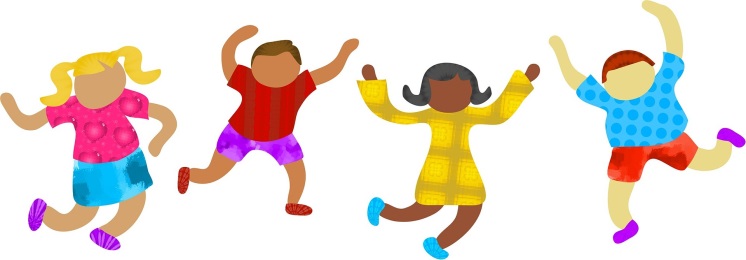 Elternabend Vorschuleltern
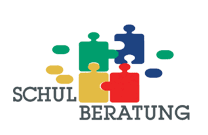 Was wünschen Sie sich für Ihr Kind?

Was ist das Wichtigste für Ihr Kind?

Welche Erwartungen haben Sie oder hat Ihre Umgebung an Ihr Kind?

Stimmen die Erwartungen und Ihre Wünsche überein?

Wenn nicht, was ist wichtiger?
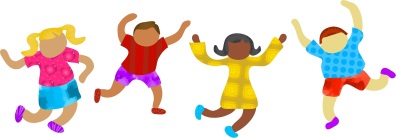 Elternabend Vorschuleltern
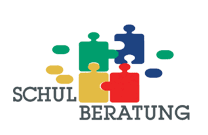 Begriff der Schulreife

Früher: 	- Reifeprinzip
	- Körper (Hör-, Sehtest, Gesundheitsamt)

Heute: 	- Vorschule im Kindergarten
	- Kindergarten fördert die Fähigkeiten, die 
		in der Schule gebraucht werden
	- Entwicklungsunterschiede werden 				ausgeglichen
	- evtl. individuelle Förderung
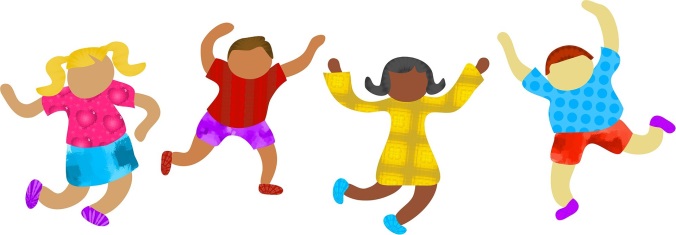 Elternabend Vorschuleltern
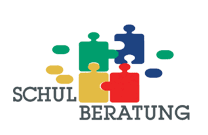 Selbstwertgefühl
Sicherheit geben
Ehrliches Loben und positives Verstärken
Möglichkeiten schaffen, stolz auf eigene Leistungen zu sein
Grenzen von Erfolg und Misserfolge ausloten lassen
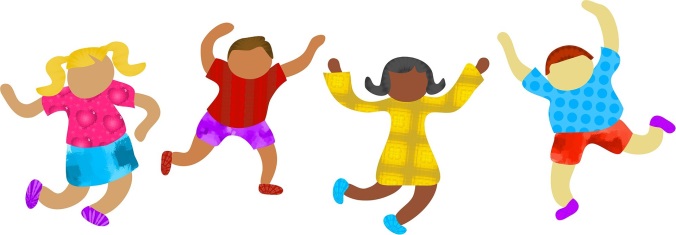 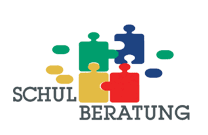 Elternabend Vorschuleltern
Selbstständigkeit  
Anziehen, Toilette gehen
Strukturierter Tagesablauf, Morgensituation
Eigene Sachen erkennen
Gemeinsam Schultasche einräumen (1. Schultag)
Konflikte annehmen, um Selbstständigkeit zu fördern
Klare Grenzen setzen, Orientierung geben
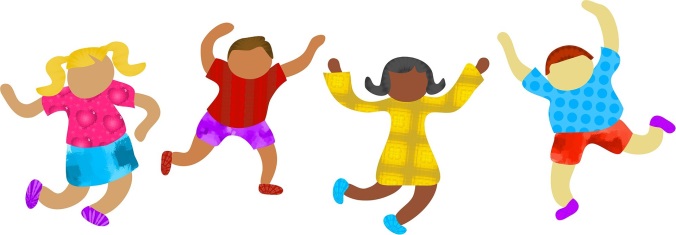 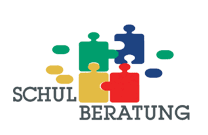 Elternabend Vorschuleltern
Sozialverhalten

Gute soziale Kontakte sind wichtig
Verabredungen treffen und einhalten
Vereine

→ Dies fördert die Zusammenarbeit mit anderen, sich einzuordnen und die Regeln des Zusammenlebens einzuhalten.
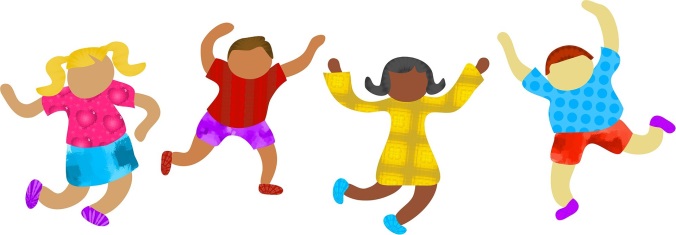 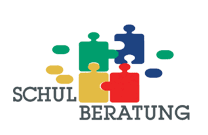 Elternabend Vorschuleltern
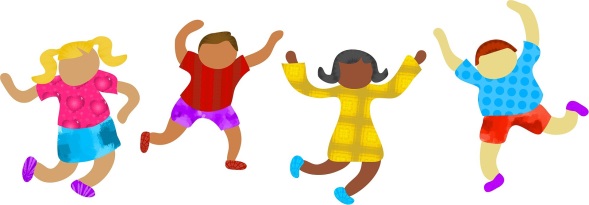 Sozialverhalten  
Kann mein Kind auf andere zugehen und mitspielen?
Nimmt es Rücksicht auf Schwächere?
Kann es in der Familie einem kleineren Bereich regelmäßig Verantwortung übernehmen?
Wie reagiert es auf Belastungen innerhalb der Familie?
Kann es sich bei anderen entschuldigen?
Kann es sich für andere mitfreuen?
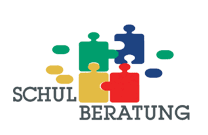 Elternabend Vorschuleltern
Motorische Fähigkeiten 
Stifthaltung
Schneiden, Kleben, Malen, Kneten
Grobmotorik wichtig
Helfen in der Küche, Werkstatt
Aus der Flasche gießen lassen
Ausmalen
Treppensteigen
Stehen auf einem Bein
Hüpfen mit geschlossenen Beinen
Linkshänder
Perlen auffädeln
Schere richtig gebrauchen
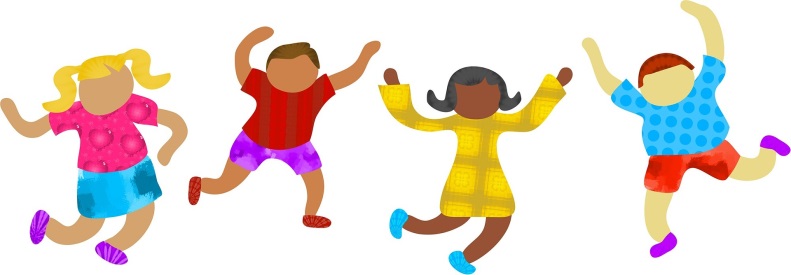 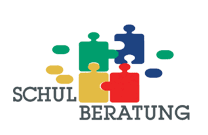 Elternabend Vorschuleltern
Sprachfähigkeiten /Sprechvermögen  
Die Sprachentwicklung ist bis 6. Lebensjahr weitgehend abgeschlossen.
Wer gut mit Sprache umgehen kann, lernt leichter Schreiben und Lesen.
Vorlesen ist sehr wichtig. Es schafft Nähe, fördert die Konzentration und dient zur Wortschatzerweiterung.
Lesen fördert abstraktes Denken und regt zur Fantasie an.
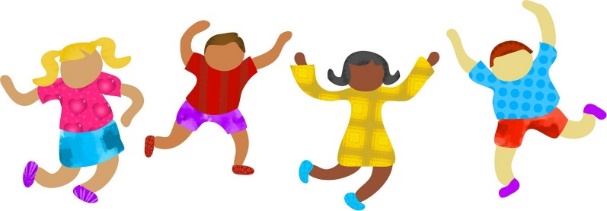 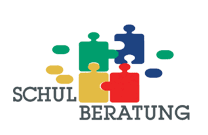 Elternabend Vorschuleltern
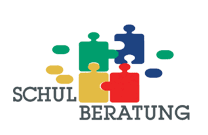 Sprachfähigkeiten /Sprechvermögen  
Beherrschung aller Buchstaben?
Deutliches Sprechen?
Sich mitteilen können
Gefühle äußern
Anweisungen verstehen
Zuhören
Eigenes Sprachvorbild
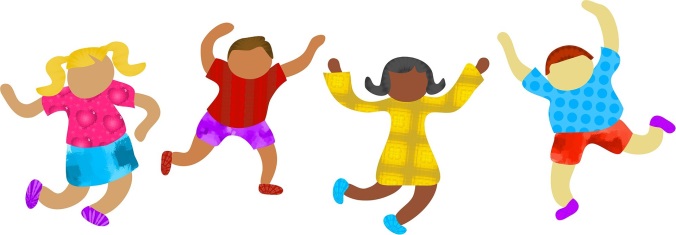 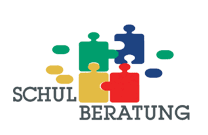 Elternabend Vorschuleltern
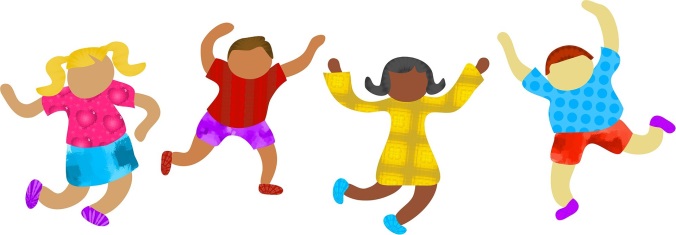 Wahrnehmungsfähigkeit 
Genau schauen, hören, fühlen – wichtig für lesen und schreiben lernen
Suchbilder, genaues Betrachten – wichtig zur Buchstabenunterscheidung bd gpq
Würfelspiele, Mengen
Reimspiele, Zungenbrecher
Aufträge nur einmal deutlich erklären
Viele Spiele fördern die Basisfähigkeiten in der Vorschule und im Kindergarten
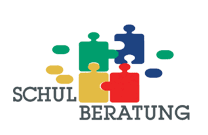 Elternabend Vorschuleltern
Anstrengsungbereitschaft 
Ausdauer, Durchhaltevermögen und Konzentration
Phase der Bewegung und Phasen des Stillsitzens
Selbstbestimmtes zielgerichtetes Tun
Kinder müssen auch einmal Entscheidungen aushalten können
Spiele zu Ende spielen
Ehrliche Rückmeldungen
Glaubwürdiges Lob
Bei Misserfolgen Lösungen anbieten (Anforderungen auf erfolgversprechendes Niveau anpassen)
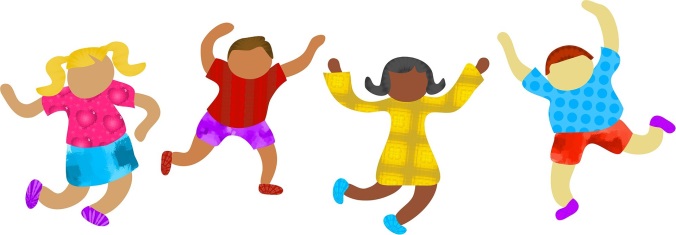 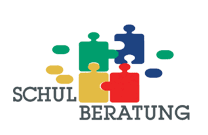 Elternabend Vorschuleltern
Anstrengsungbereitschaft 
Erfolgssituationen schaffen 
→	positive Emotionen
→	neue Erfahrungen werden verknüpft
→	Lernprozesse werden gestartet
→	Neugier und Selbstwertgefühl werden gesteigert
Angst hemmt diese Entwicklungen
Anregendes Umfeld und positive Stimulation wichtig
Frustrationstoleranz anheben
Ermutigung zum Fragen
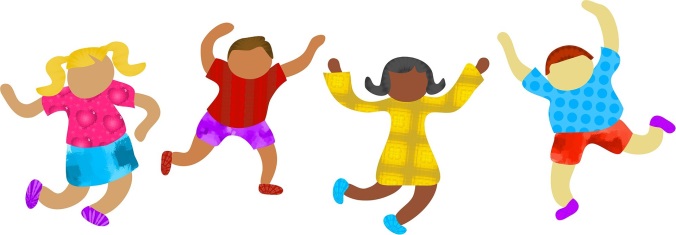 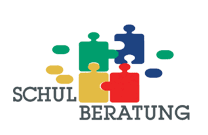 Elternabend Vorschuleltern
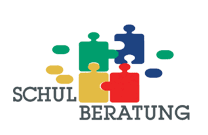 Zuversicht  
Annehmen
Geborgenheit
Keine Angst vor der Schule
Kinder spüren Leistungserwartung
Frühzeitiger Kontakt mit dem Fachpersonal
Keine Panik
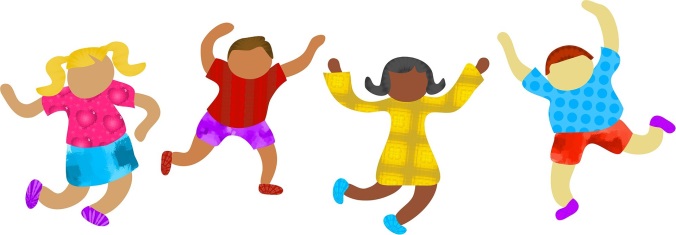 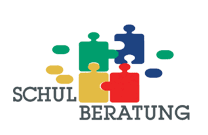 Elternabend Vorschuleltern
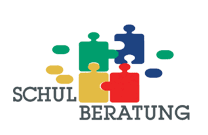 Elternabend Vorschuleltern
Die Natur will, dass Kinder Kinder sind, bevor sie erwachsen werden.(Jean-Jacques Rousseau)
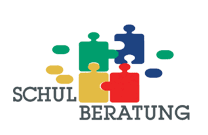 Elternabend Vorschuleltern
Wir alle wollen glückliche 
Kinder!